Dueling Algorithm
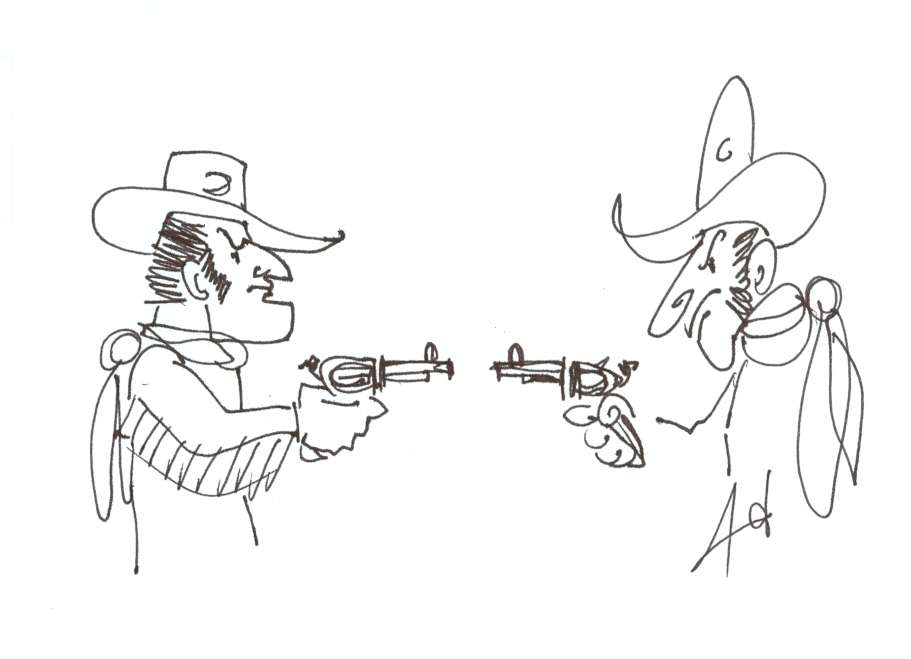 DUEL i and j
Data Structures
List of potential candidates
 R = rightmost element of that list
 N = new element
R
N
Initialization
Add 1 to list
 R  1
 N  2
R
N
Main Loop
While n-N ≥ m-1 (new candidate fits) do: 

If N-R ≥ m (candidates are far) then: 
 add N to list
 R  N
 N  N+1
 goto endWhile
Candidates are far
R
N
Main Loop
(Candidates are within mutual range) 
Duel R and N

Cases: 
 N dies
 R  dies
 * (both live)

endWhile
Case 1: N dies
If N dies then: 

 N  N+1

 goto endWhile
Case 1: N dies
X
R
N
N
Case 2: R dies
If R dies then: Remove R from list.
If list empty then:
 R  N
 N  N+1
Goto  endWhile
                     else:
R points to previous element in list
Goto  endWhile
Case 2: R dies
X
R
N
Case 3: * (no one dies)
If   *   then:

 add N to list
 R  N
 N  N+1
Goto  endWhile
Case 3: * (no one dies)
R
N
At end of Algorithm:
All elements in list are potential candidates.


All elements in list agree with each other.